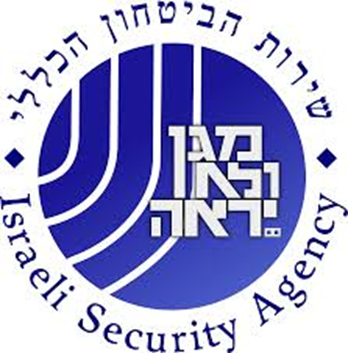 סיור מב"ל30 מרץ 2020
מטרות
הכרות עם הארגון וייעודו
היכרות כללית עם האתגרים הארגוניים (בבניין הכח ובהפעלת הכח) 
היכרות עם דרכי הפעולה של הארגון
חשיפה לתחומי עשייה טכנולוגיים
הכרות עם דילמות ומתחים בעשיה
מיקום הארגון במארג תחומי הבטחון הלאומי
דגשים
פיצול מלא בתכנים בין המשתתפים הבינ"ל ויתר הקבוצה
ללא פיצולים משניים בתוך הקבוצה
תמהיל של מפגש עם בכירים (רה"ש וסרה"ש), נגיעה בתחומים מבצעיים של הפעלת כח ובנושאי בניין כח
חשיפה למגוון תחומי העשייה השרותיים (לא רק טרור)
חשיפת הארגון כארגון טכנולוגי
טעינה- מוקצה משך אחד, יוקדש להרצאת יועמש בנושא שב"כ במדינה דמוקרטית
יציאה מרוכזת מהמב"ל – 07:30
לו"ז – קבוצה כללית
07:45-08:30	-	התכנסות וארוחת בוקר
08:30-09:45	- 	הרצאת סרה"ש
09:45-10:45	-	הרצאת ר' אגף ישראל וזרים
10:45-11:00	-	הפסקה
11:00-12:00	-	הרצאת ר' אגף דרום-סיכול משולב
12:00-13:00	-	פרשיה/תחקיר רח"ט יהודה (לשעבר)
13:00-14:00	-	ארוחת צהריים (עם הבינ"ל)
14:00-14:30	-	חדשנות בארגון
14:45-16:15	-	אגף טכנולוגיה – יכולות + סיור
16:30-18:00	-	הרצאת רה"ש
לו"ז – קבוצת בינ"ל
08:00-08:30	-	התכנסות וארוחת בוקר
08:30-09:45	- 	הרצאת ר' מחלקת קש"ח
09:45-10:00	-	הפסקה
10:00-11:00	-	הרצאת סרה"ש
11:00-12:00	-	הרצאה של מטה מחקר
12:00-13:00	-	הרצאת גורם מבצעי טכנולוגי
13:00-14:00	-	ארוחת צהריים (עם כלל הקבוצה)
ההרצאות תתקיימנה, באנגלית, נדרש ליווי איש סגל ומתרגם